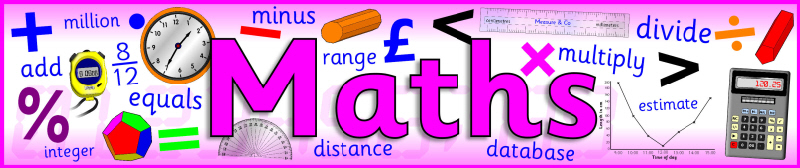 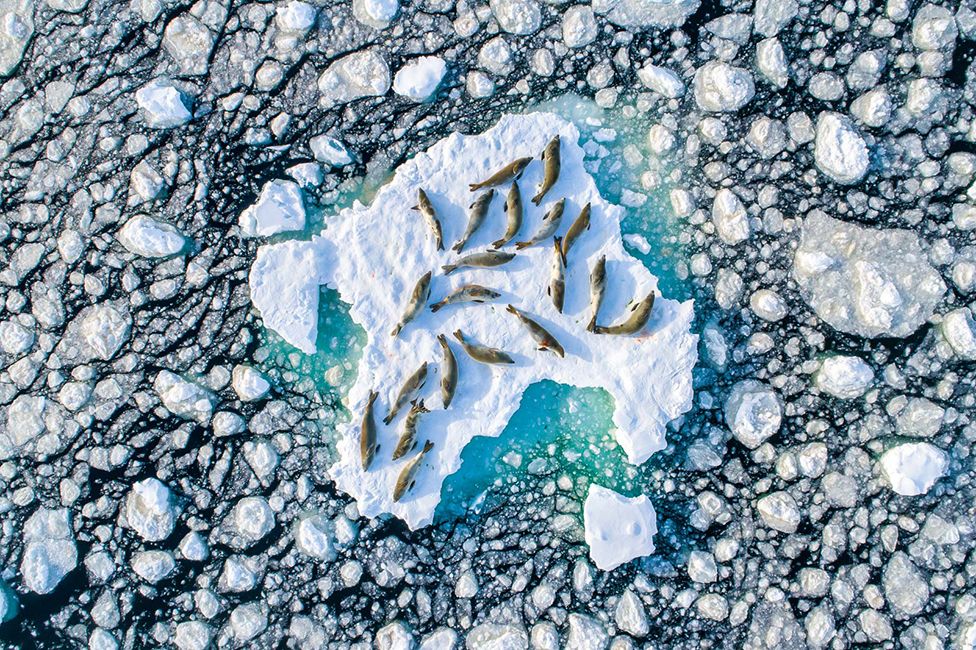 https://www.bbc.co.uk/news/in-pictures-52007548
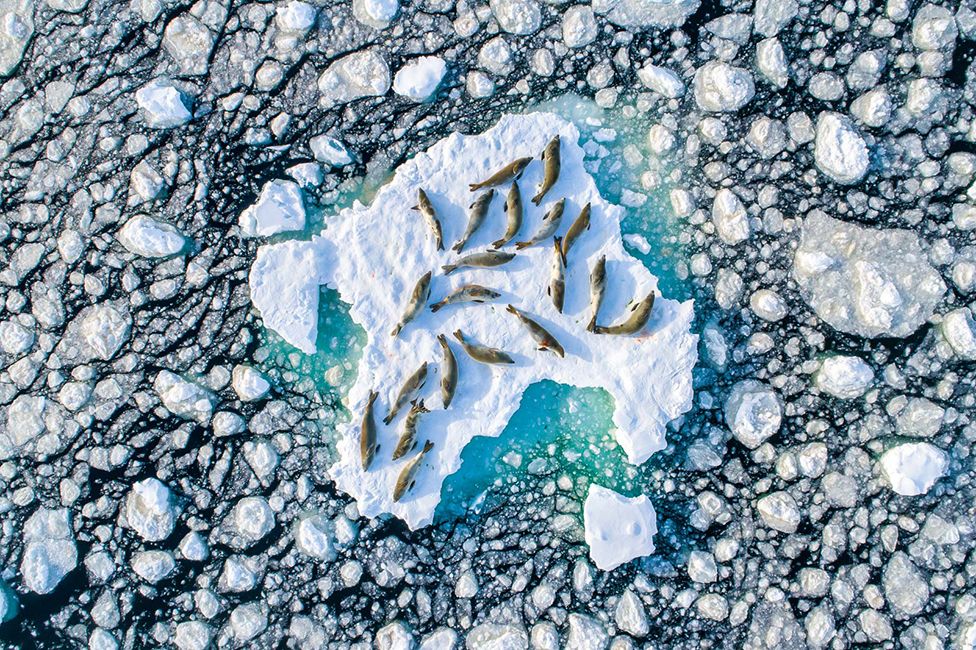 Can you write a conversation between the seals, punctuating accurately?

“Get off me,” grunted Sally. Flicking her flipper, she caught Jamie in the face, “You’re always in my way.”
“I’m cold,” he whined, “Please let me warm up.”
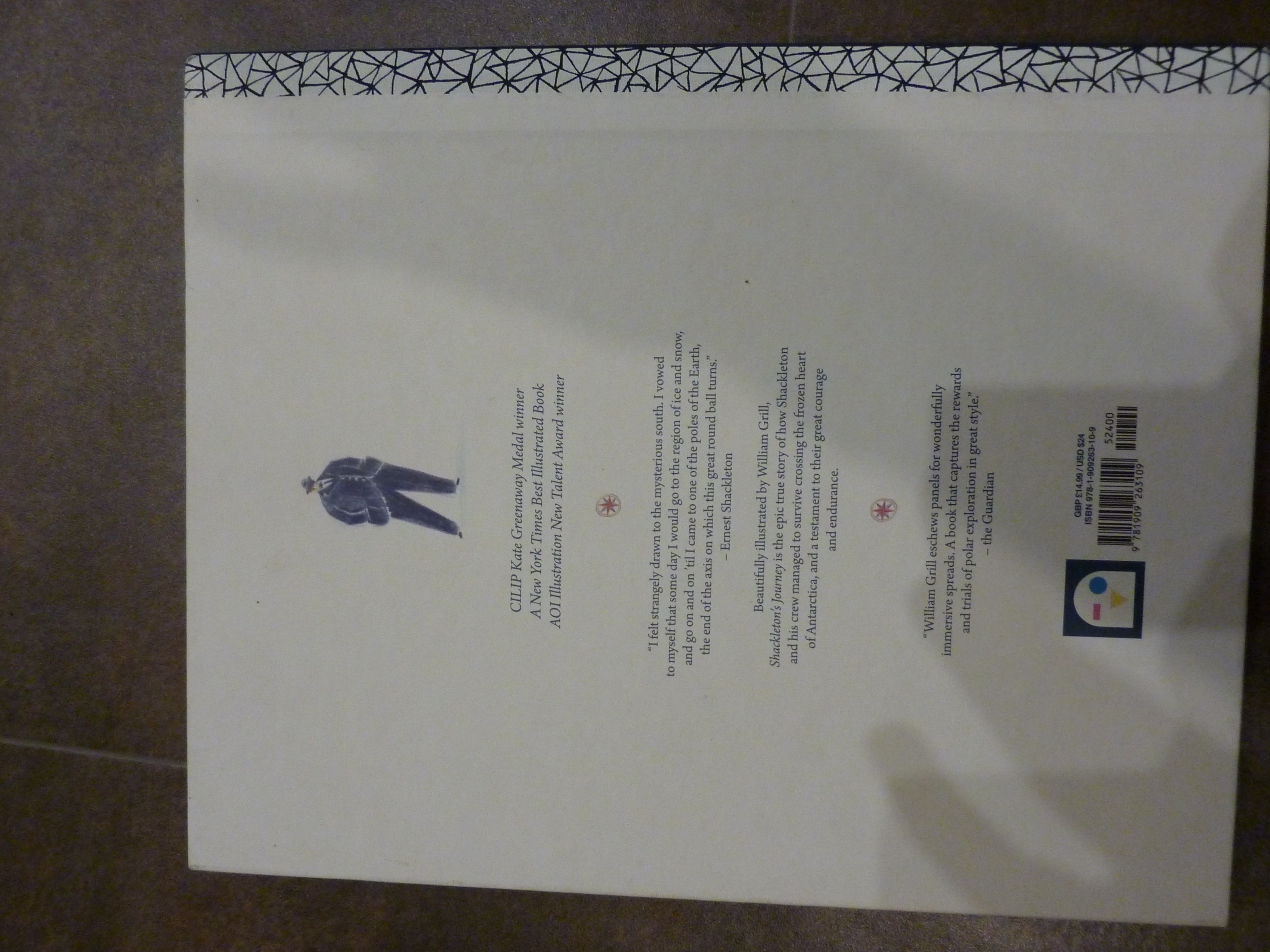 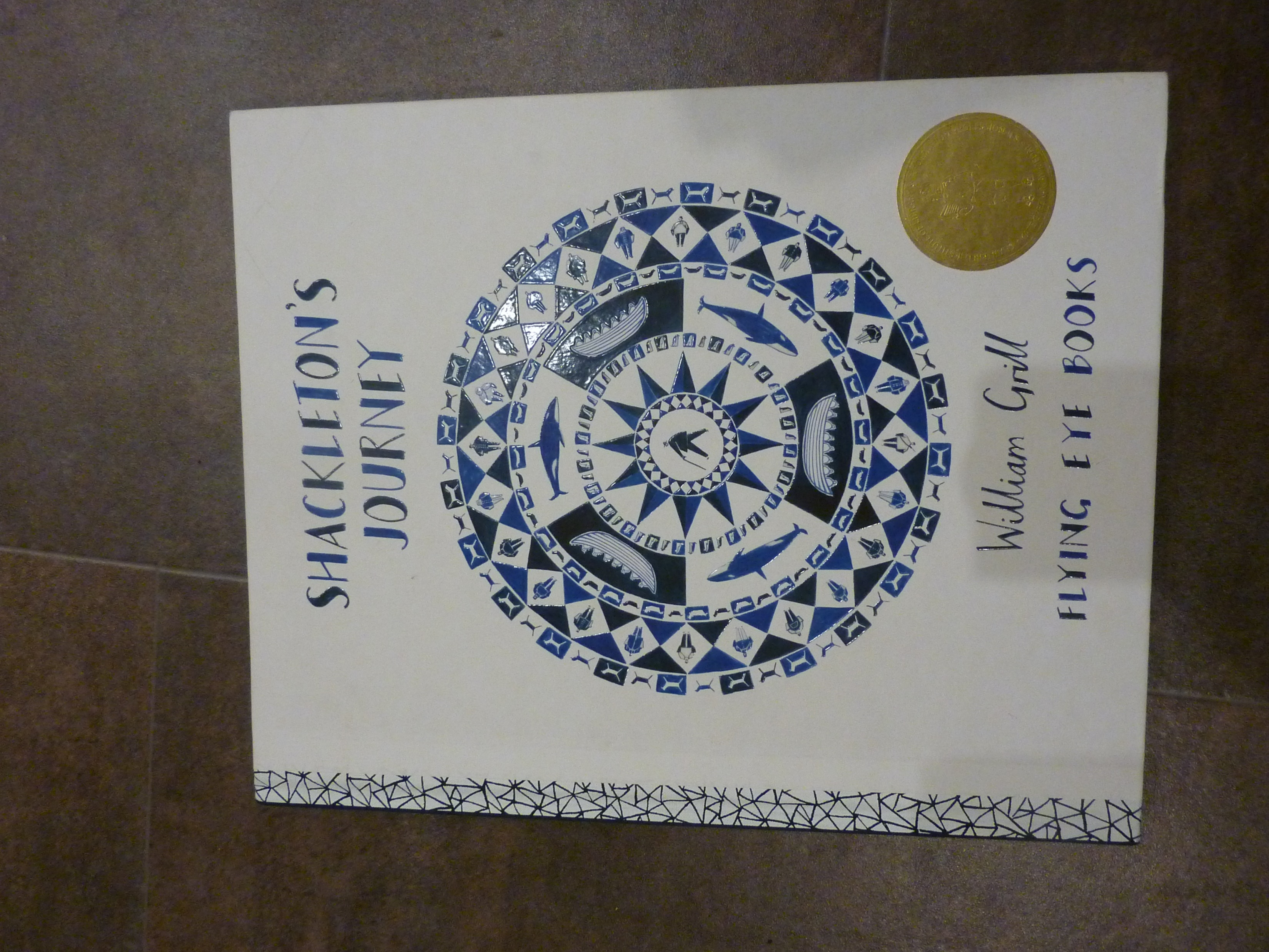 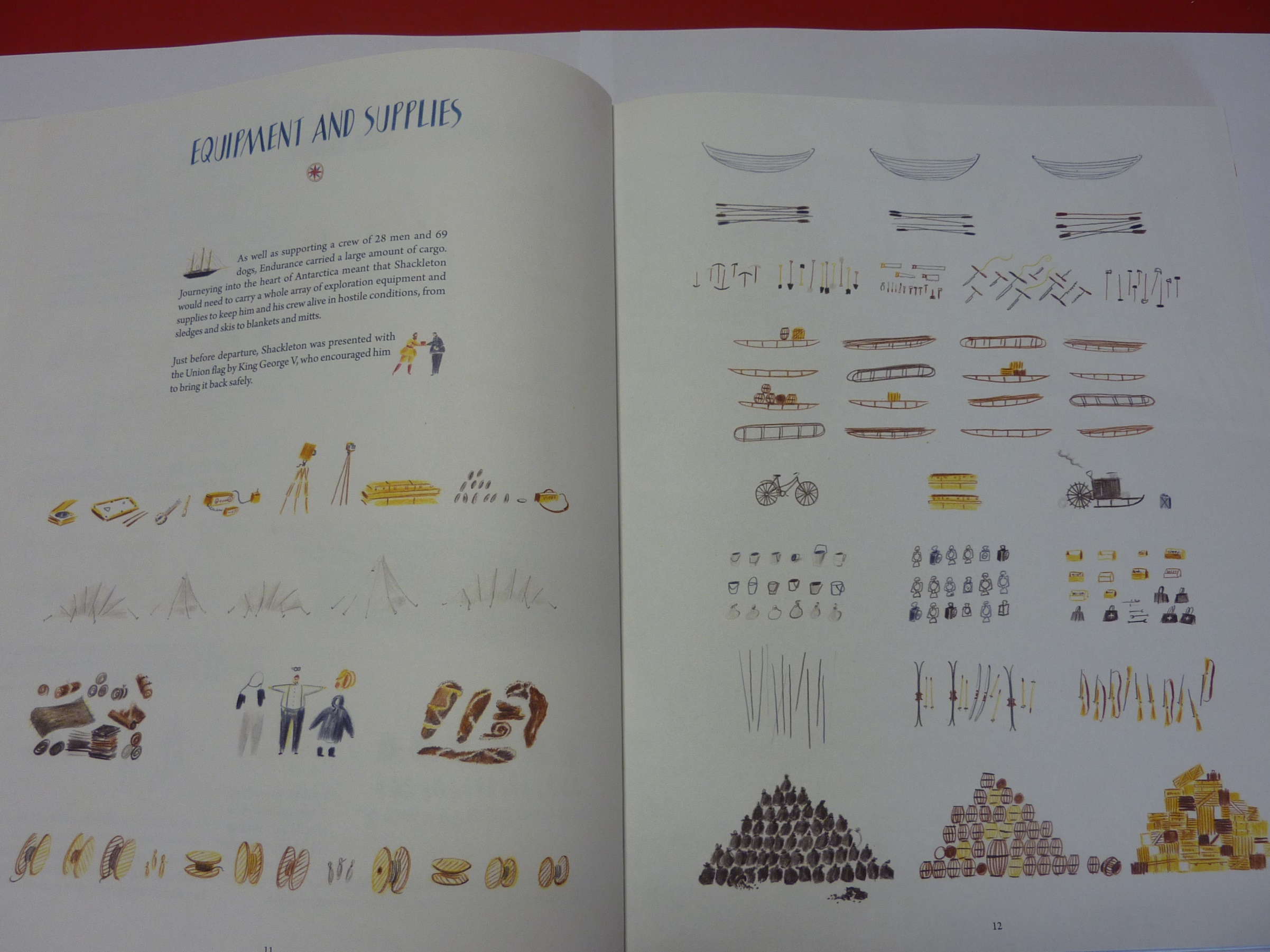 Although the sailors did not think they would be away for more than 2 years, they were prepared for a long voyage – at least 6 months.

What would you pack for a 6 month adventure? Create a list.
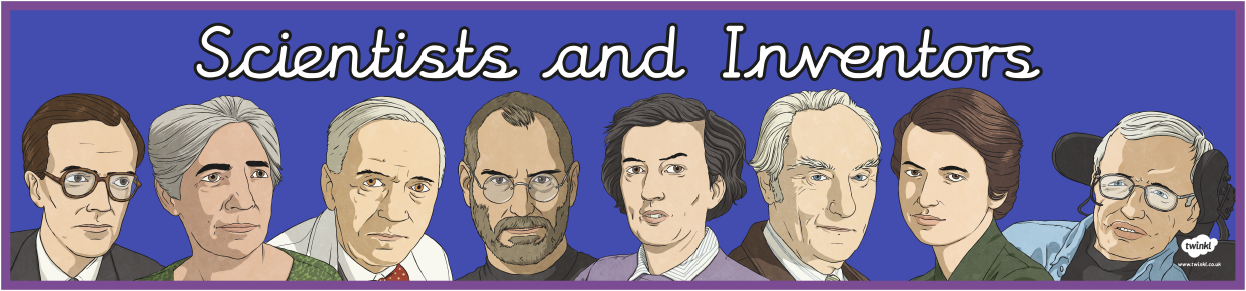 Steve Jobs
Have a go at presenting your unveiling of a new product. If possible, film it!

(Remember: there is more information on the slides from yesterday.)
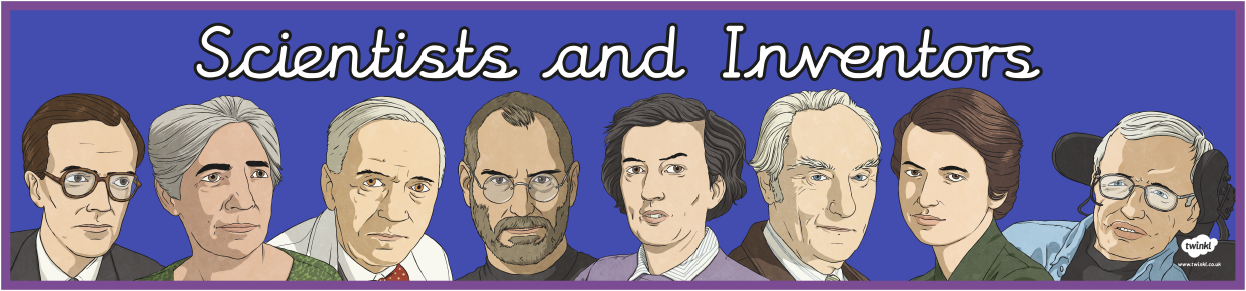 What would persuade me?
- a balance of humor and facts
- show the iPad / or product you are selling
- show what it can do
- something to catch your eye
- clear reason(s) why the iPad is the best choice
- persuasive language
- a USP (unique selling point)
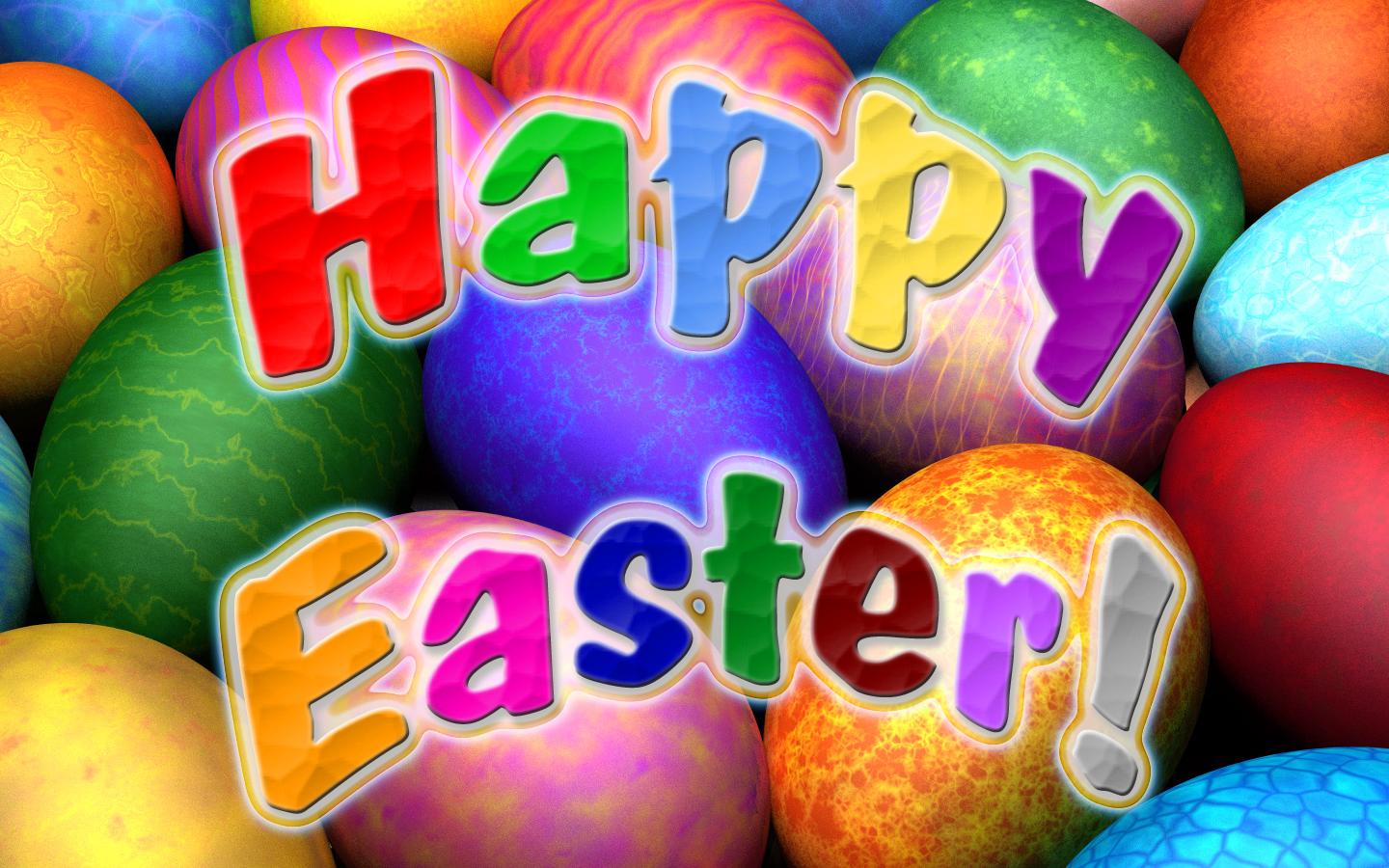